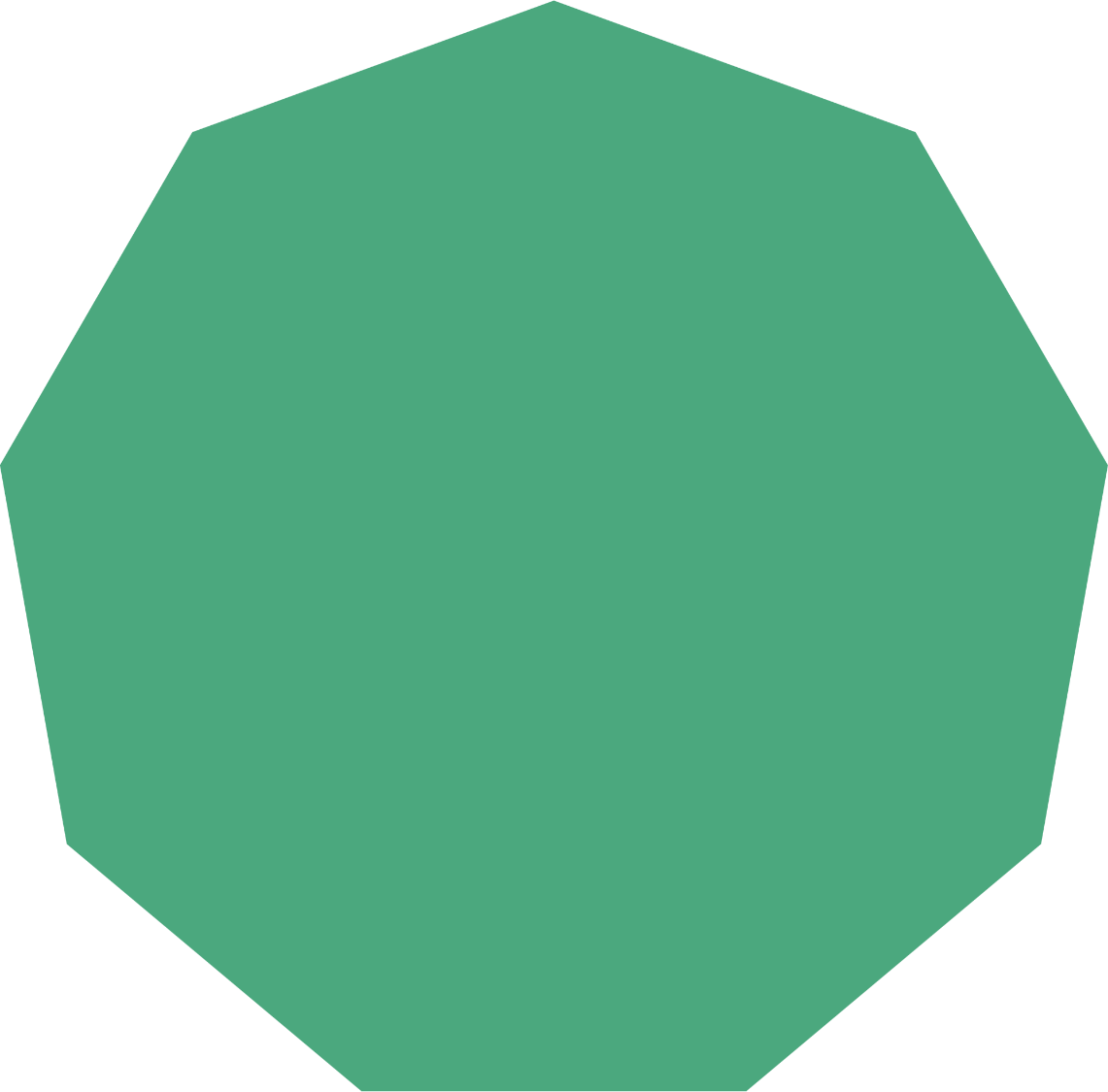 FREIZEIT AKTIV VERBRINGEN
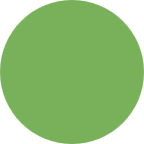 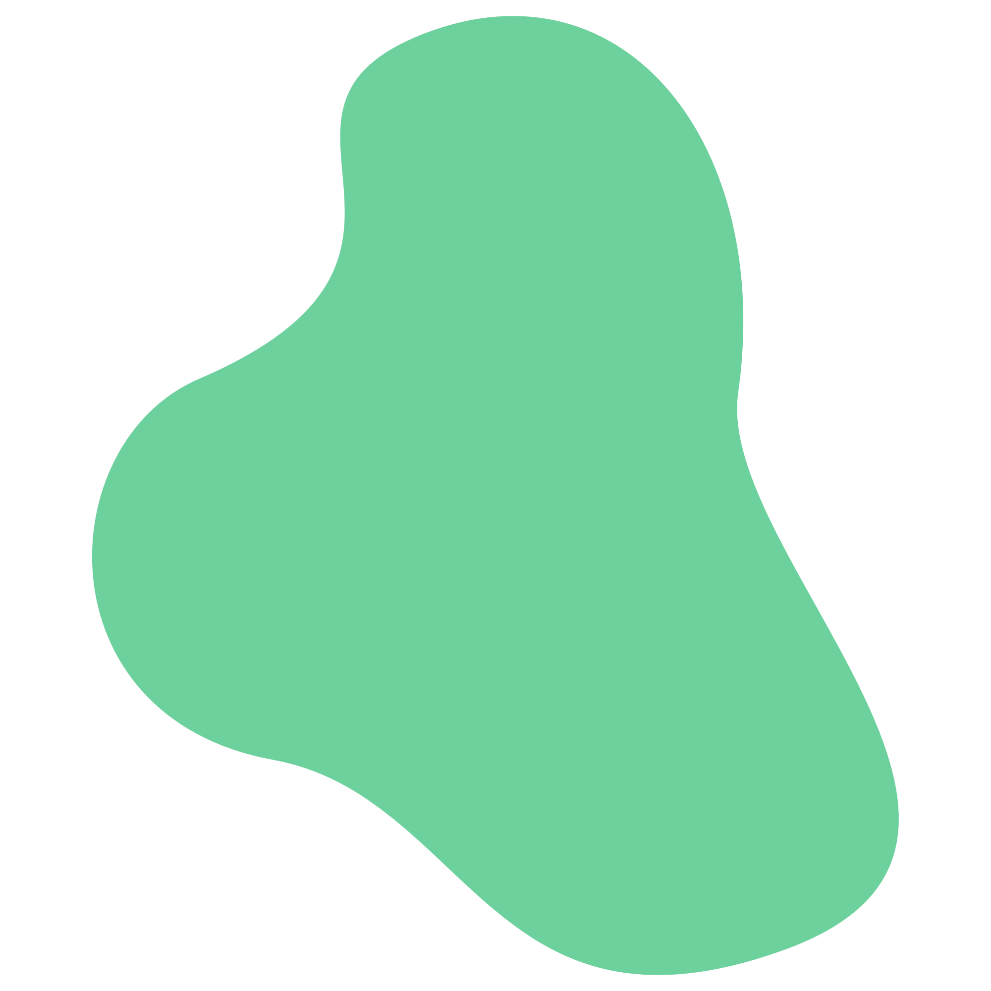 7.Klasse, Auf die Plätze, fertig, los!
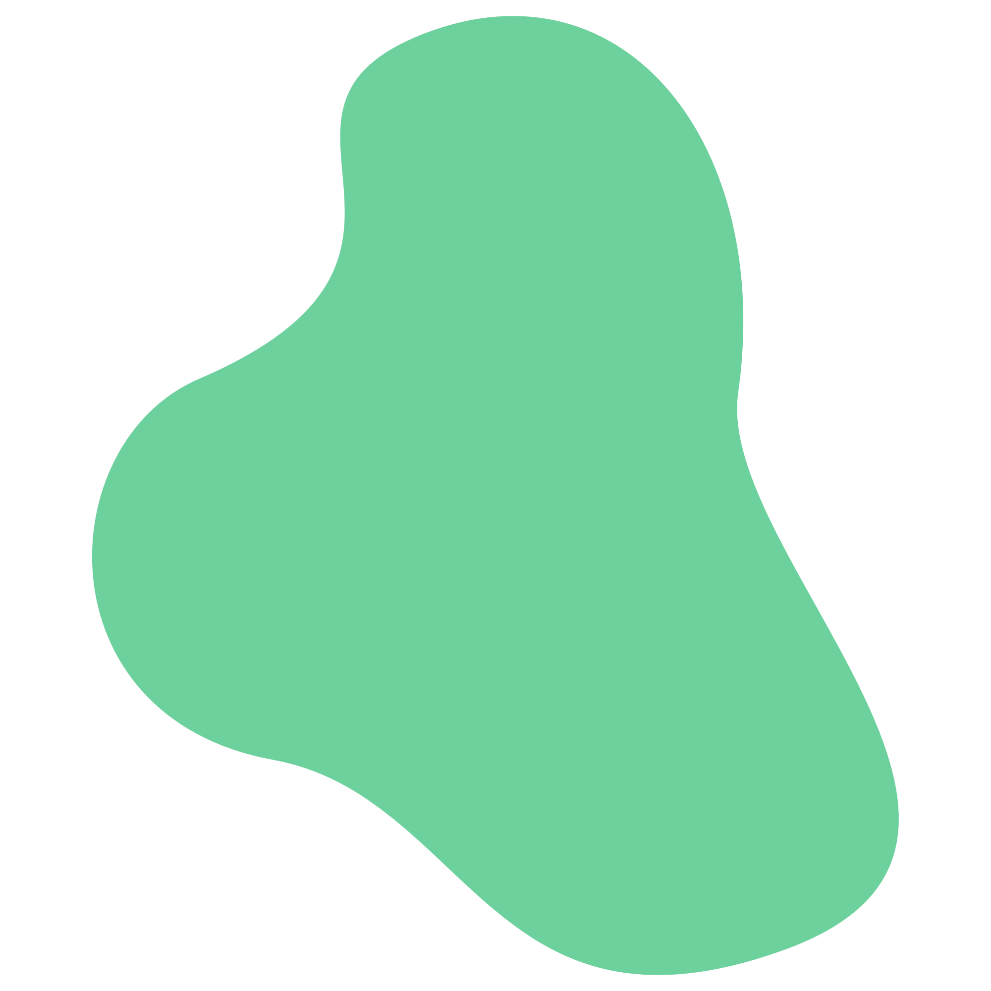 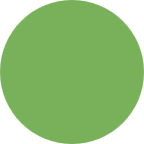 Die Sportarten
Basketball
Hockey
Tennis
Tauchen
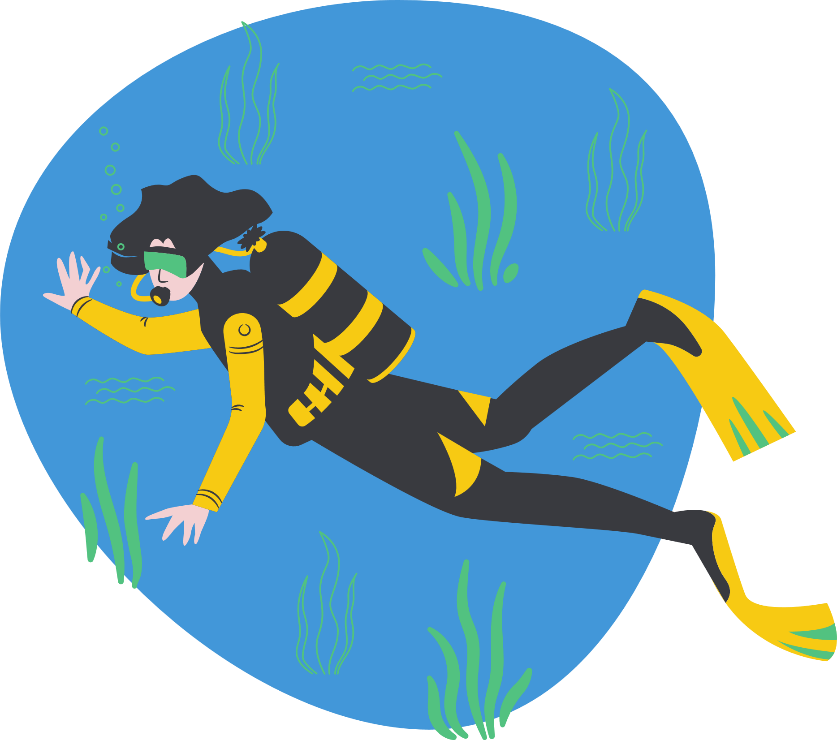 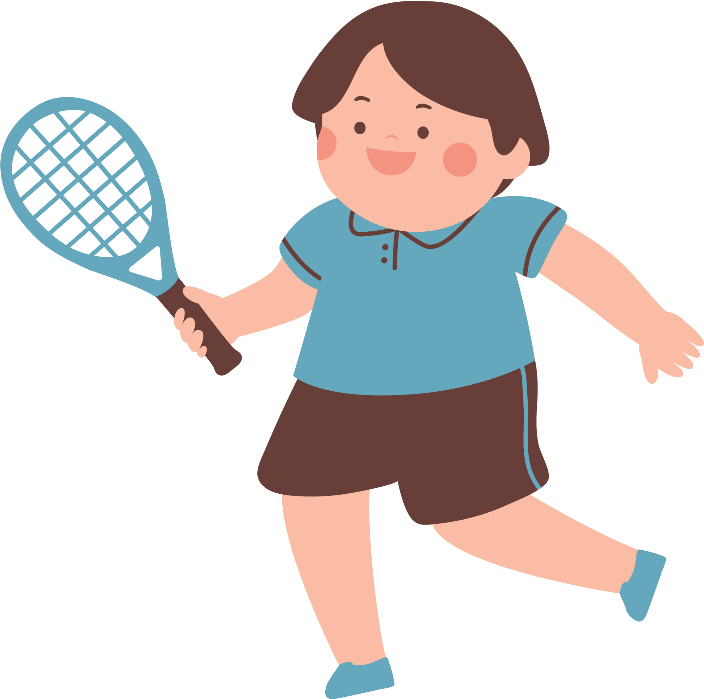 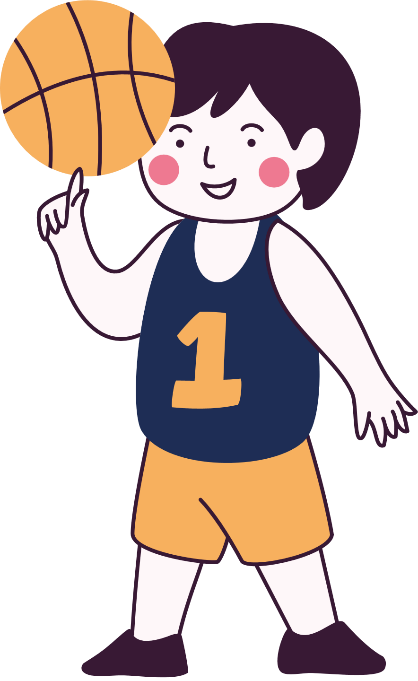 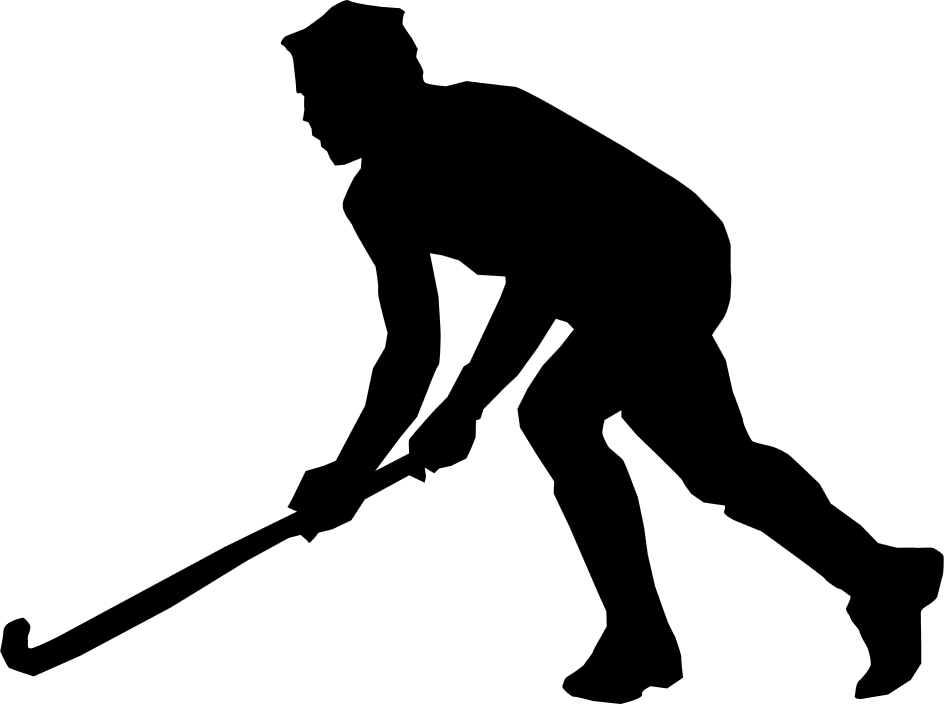 Fußball
Gymnastik
Tischtennis
Joggen
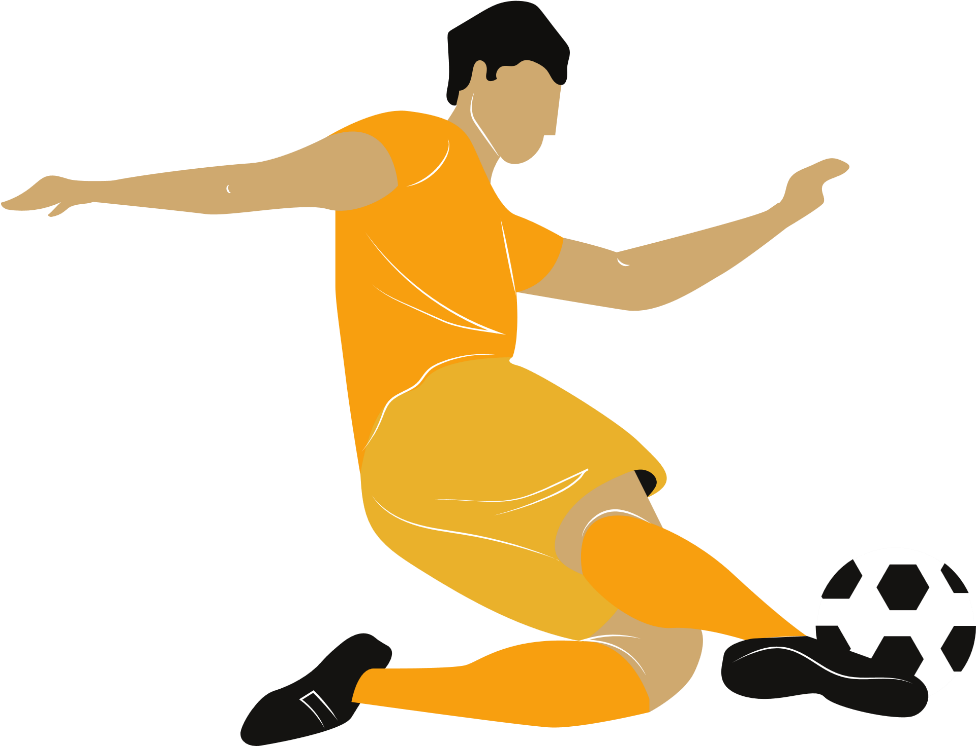 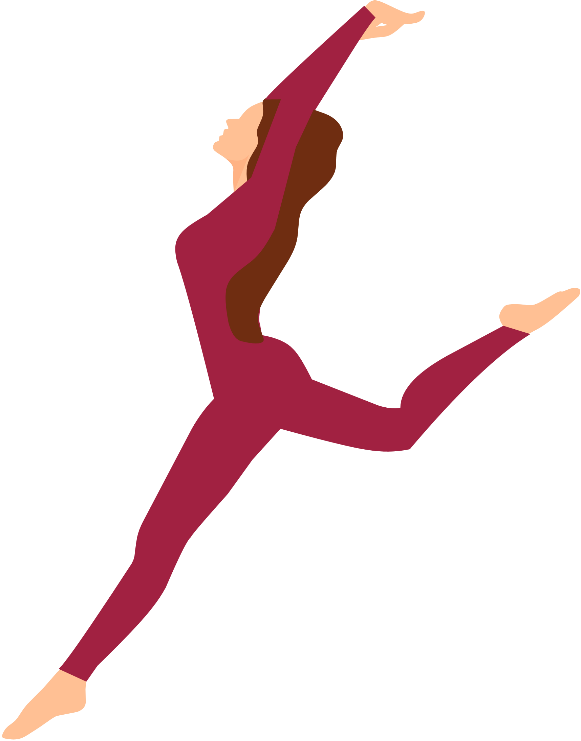 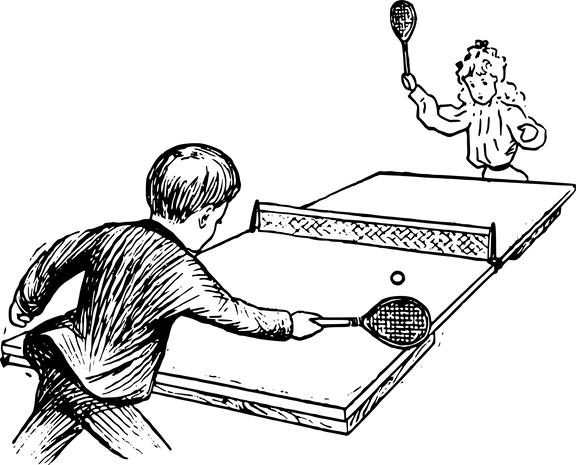 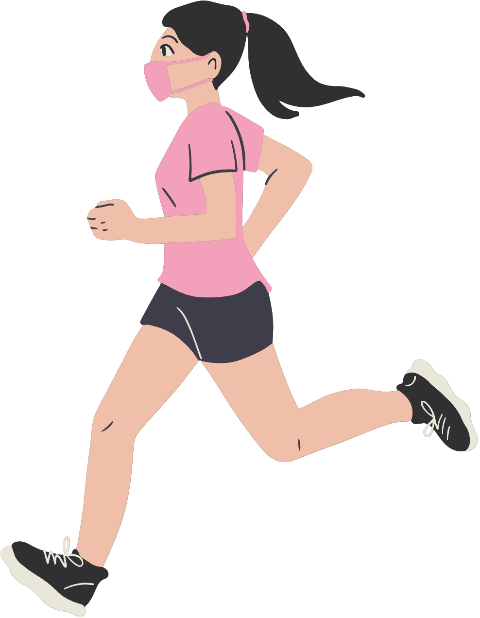 Wasserball
Rudern
Radfahren
Eislaufen
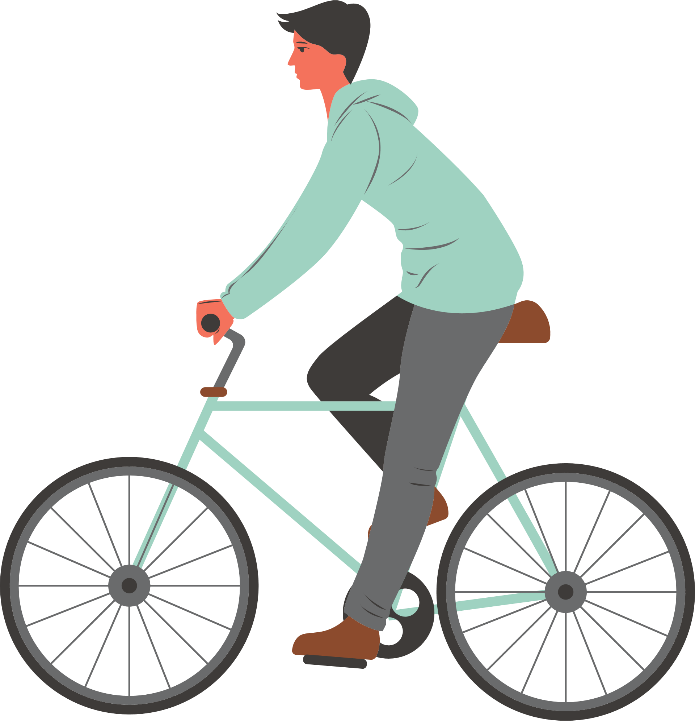 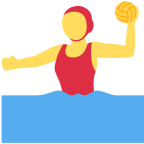 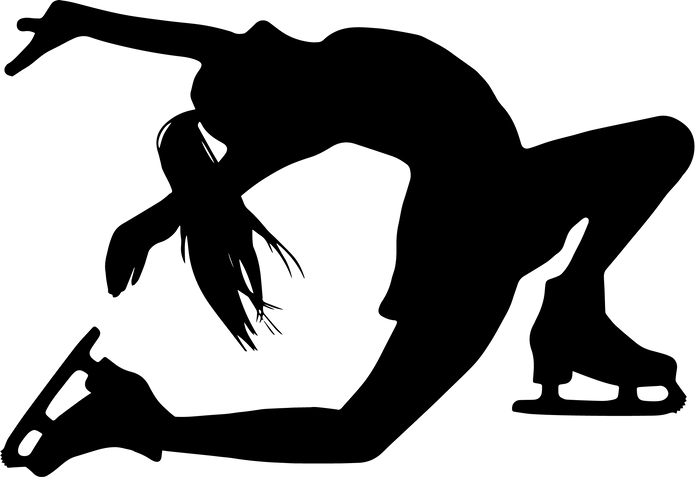 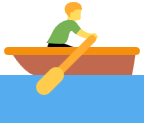 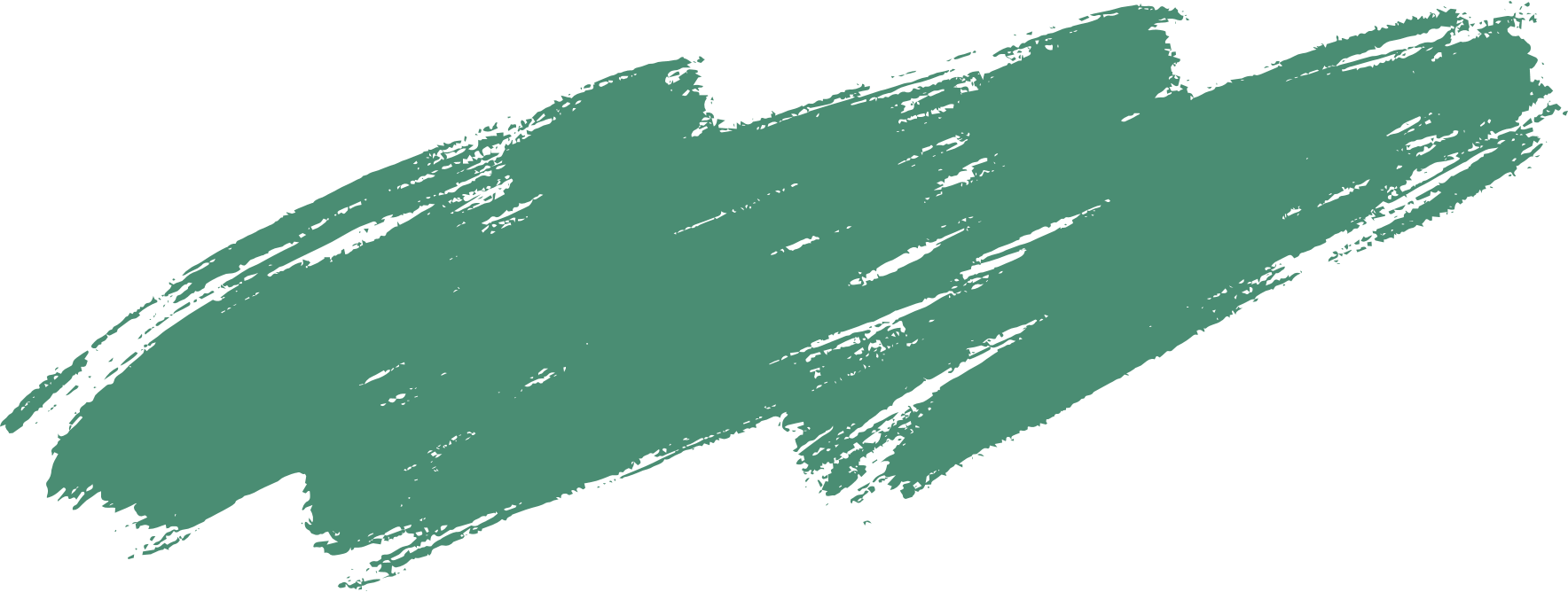 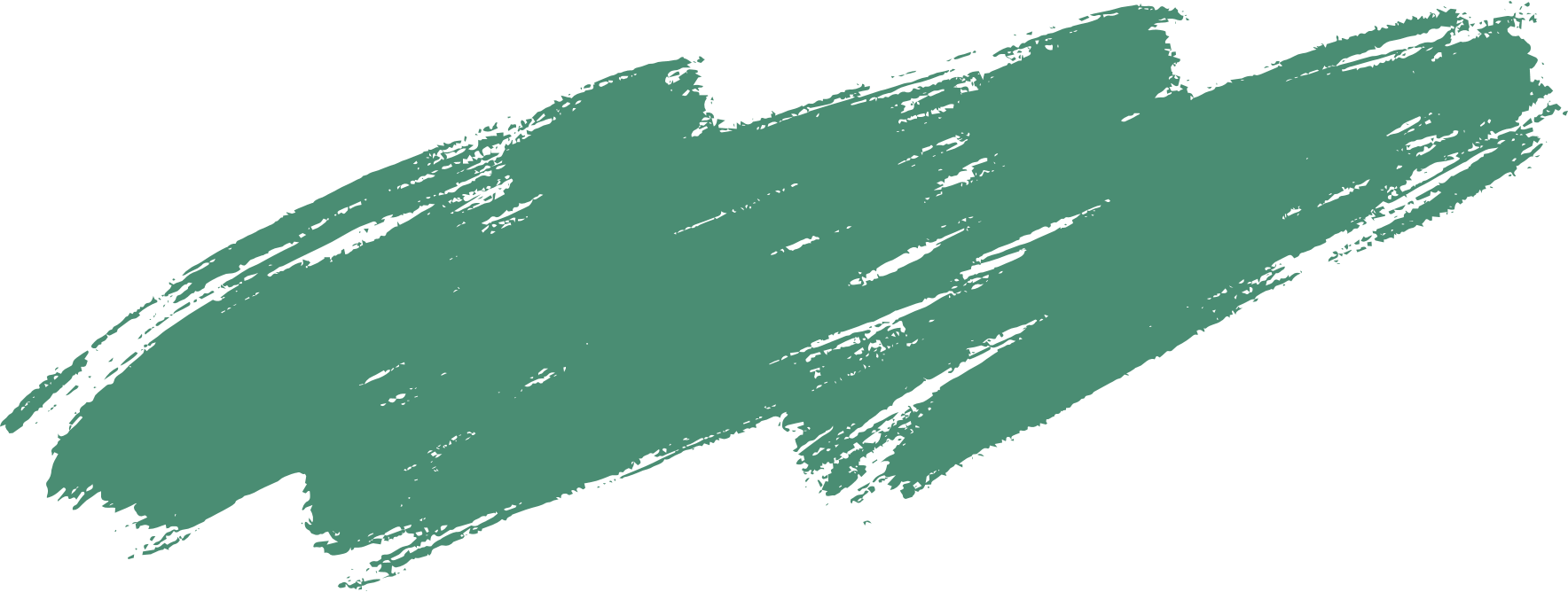 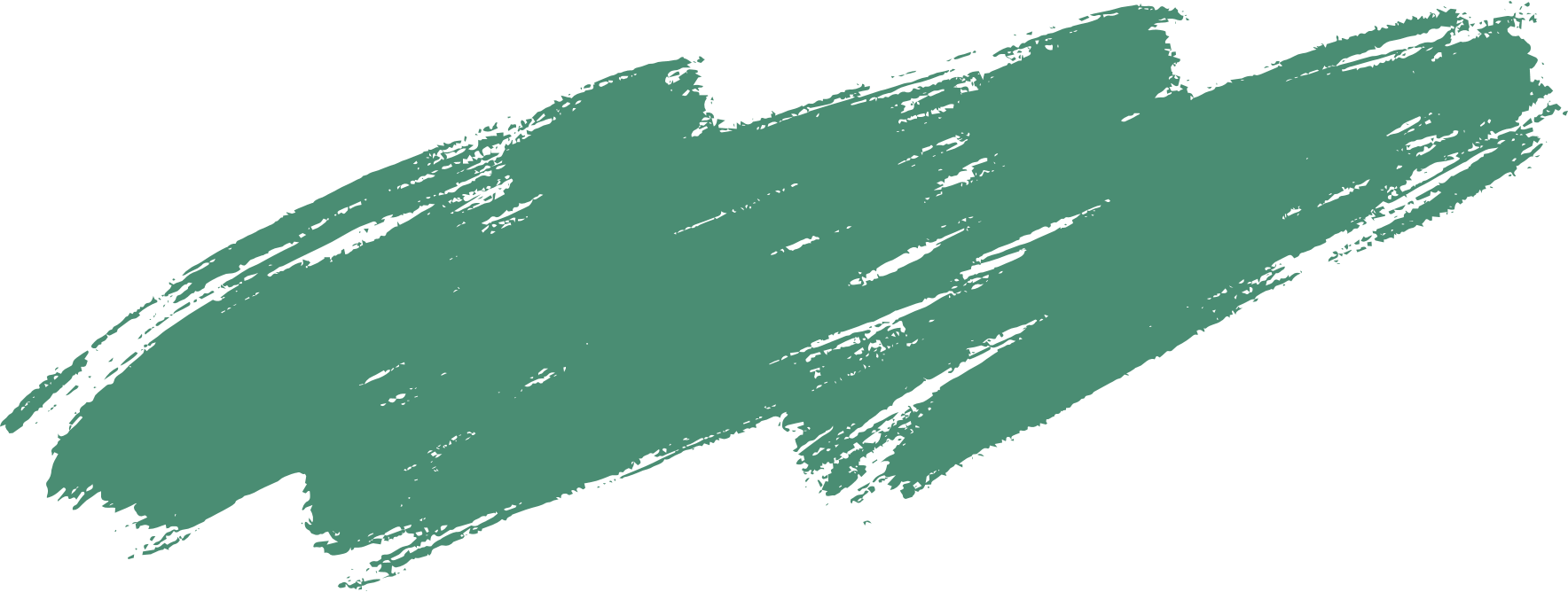 Welchen Sport findest du interessant und welchen nicht? Warum?
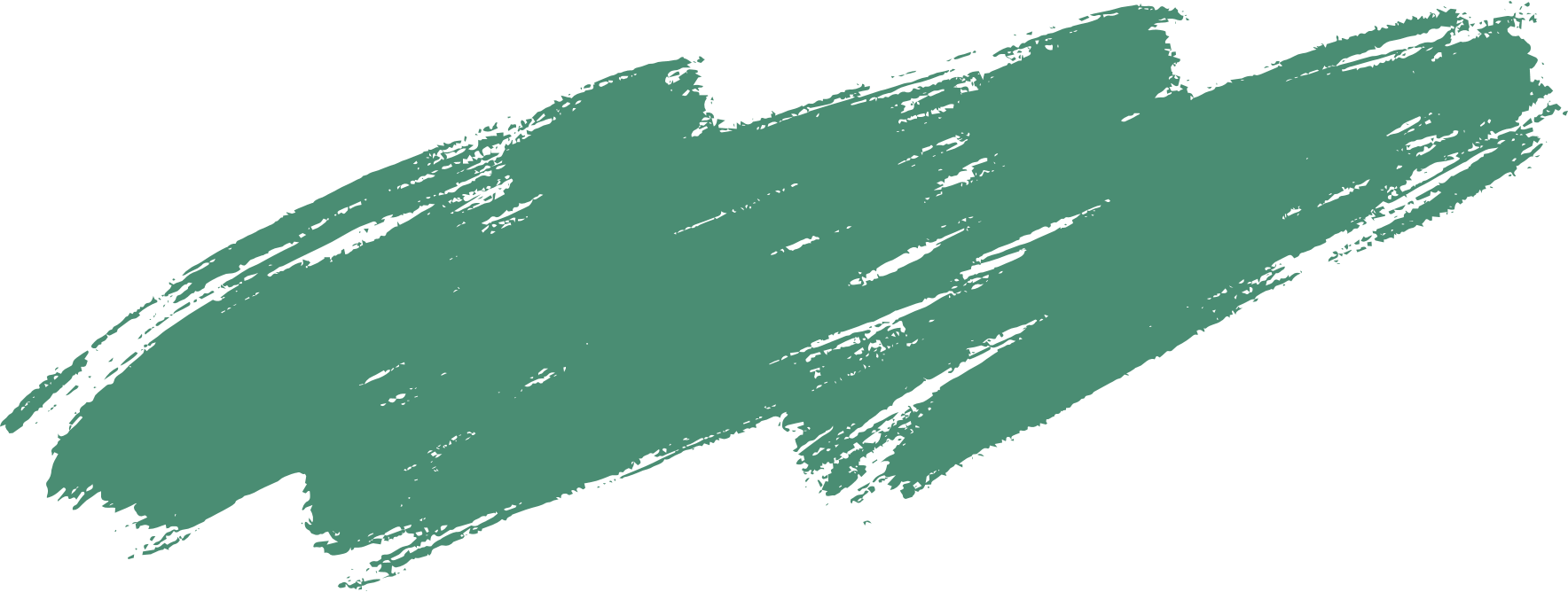 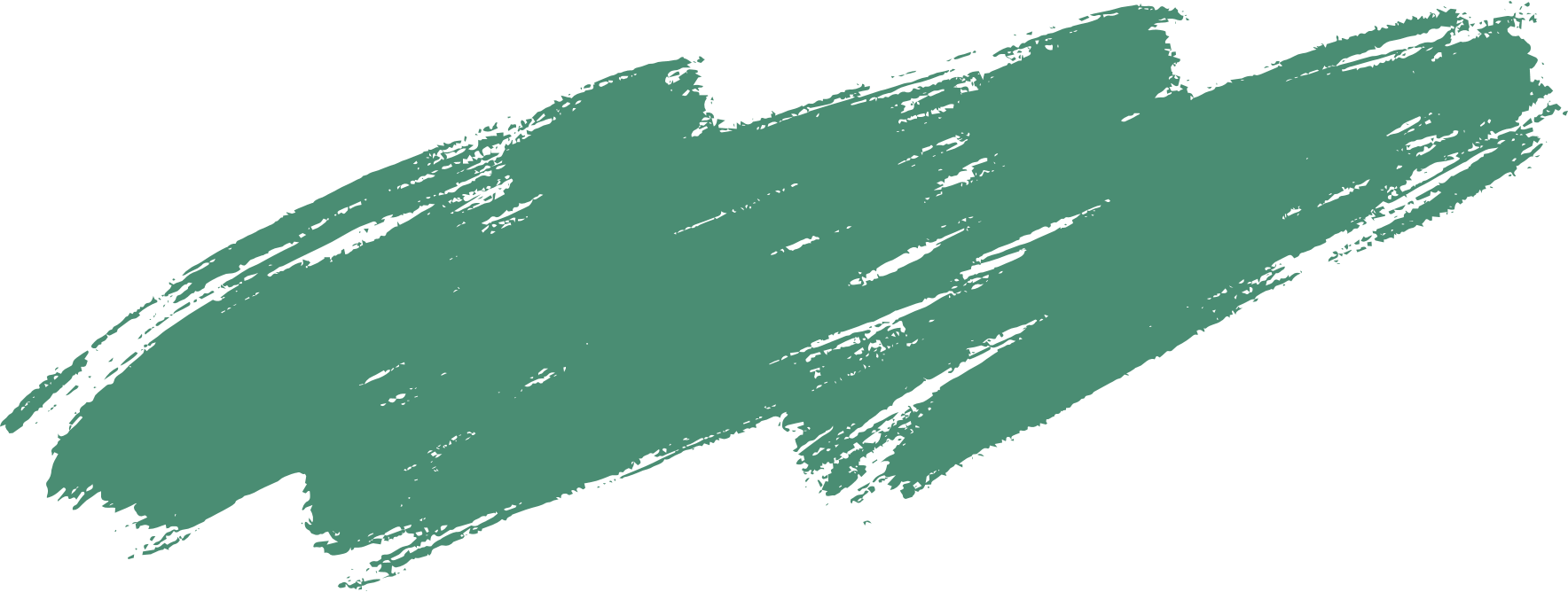 Was trainierst du? Wann hast du Training?
Antworte auf die Fragen!
Wie findest du Fußball?
Wie findest du Gymnastik?
Wie findest du Eislaufen?
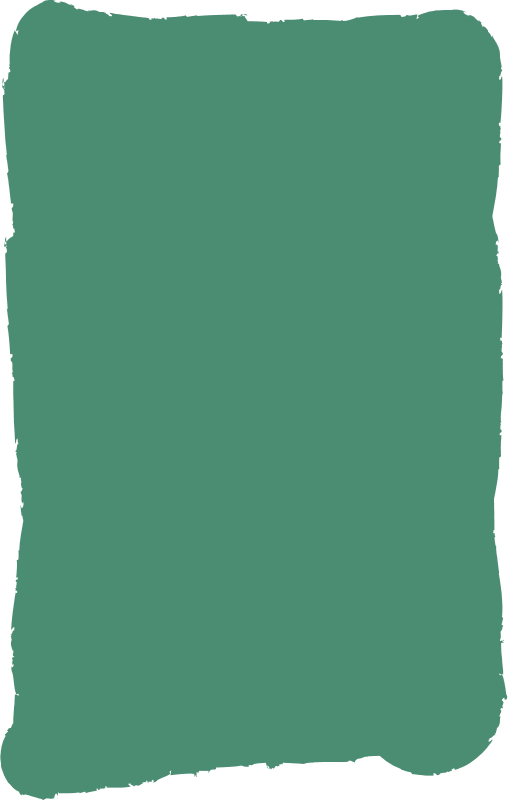 langsam
gefährlich
aggressiv
interessant
langweilig
schnell
flink
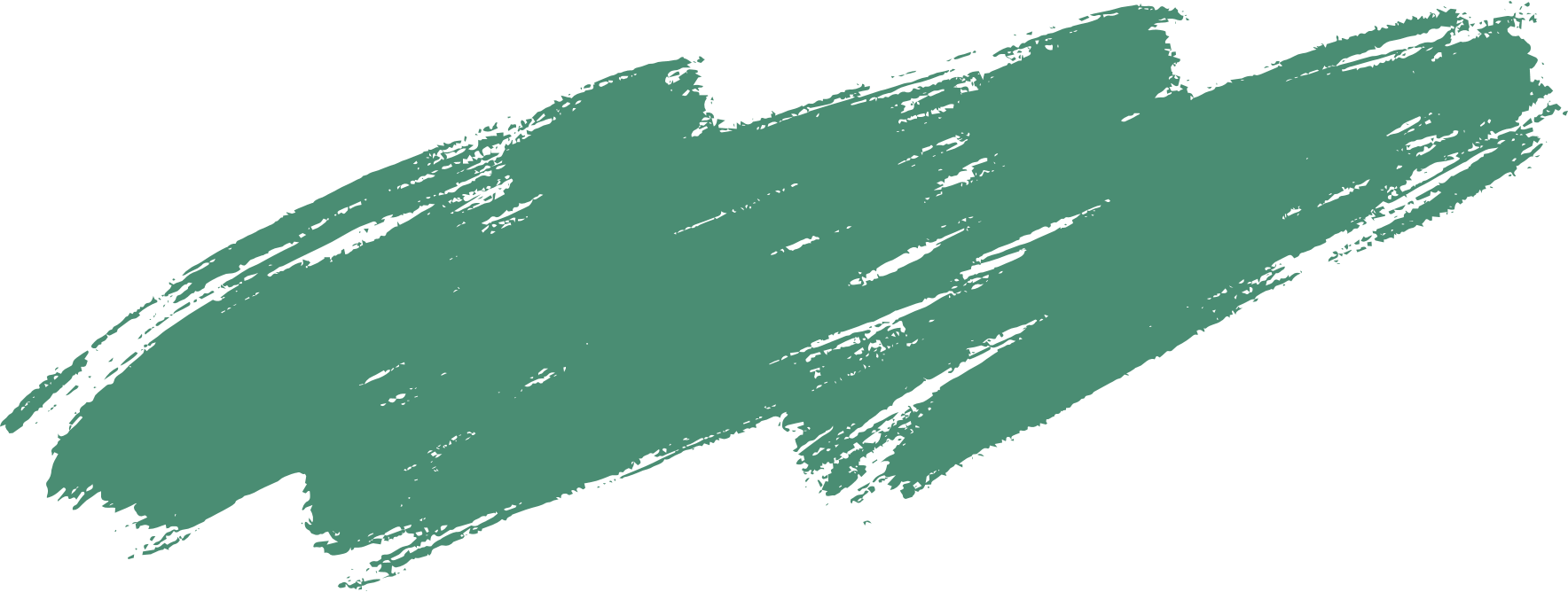 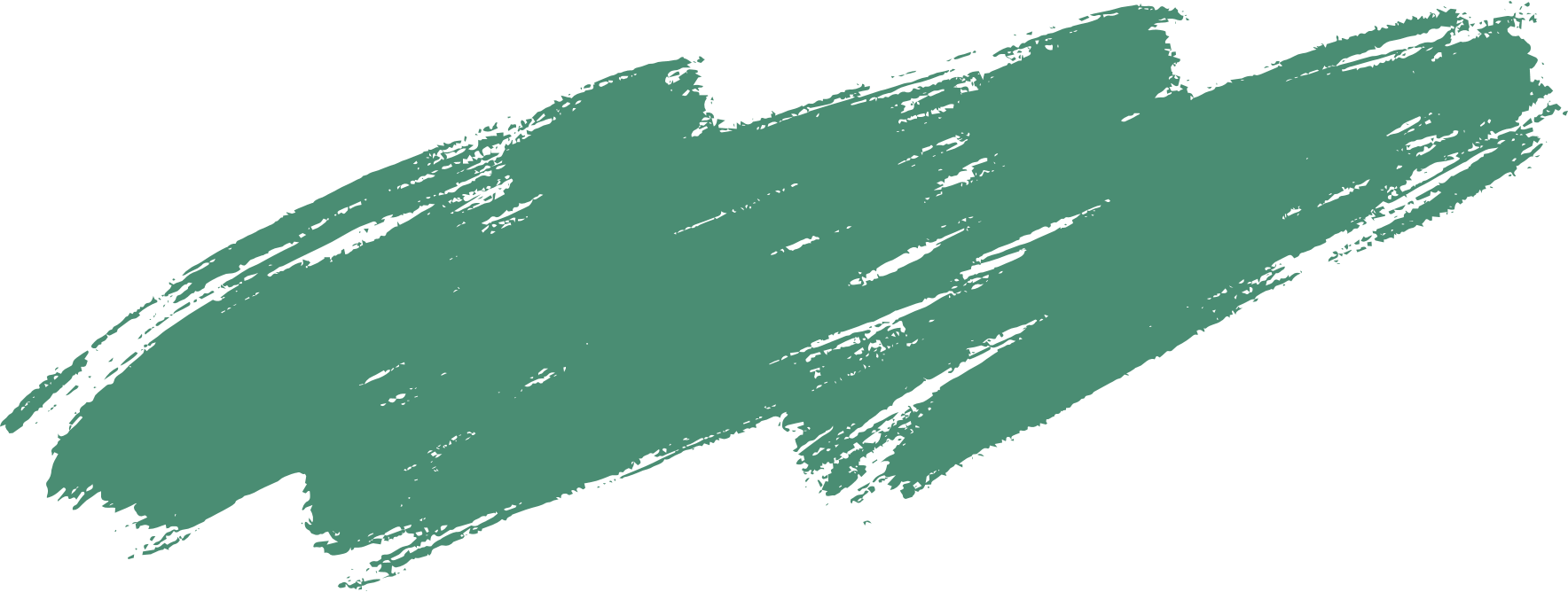 *Fußball finde ich aggressiv.
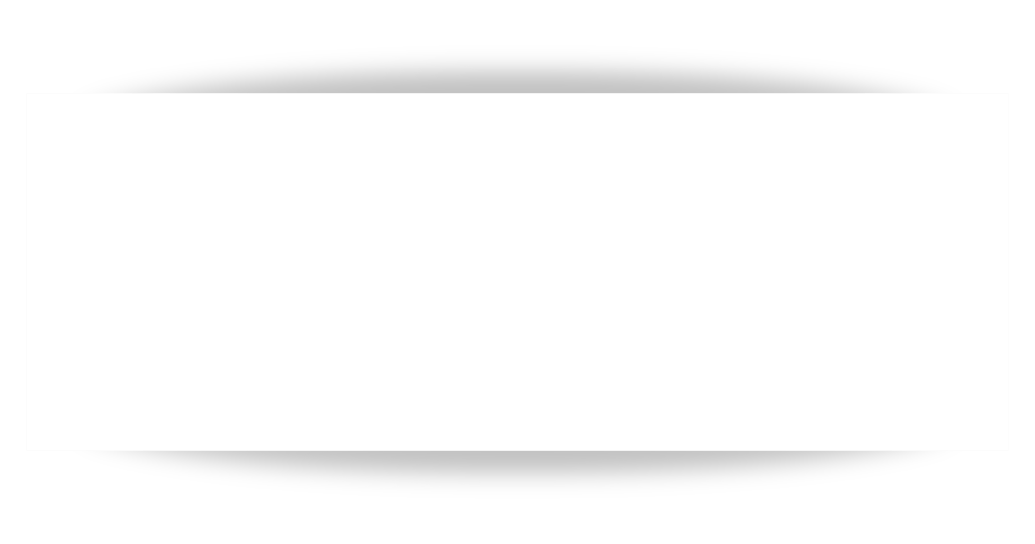 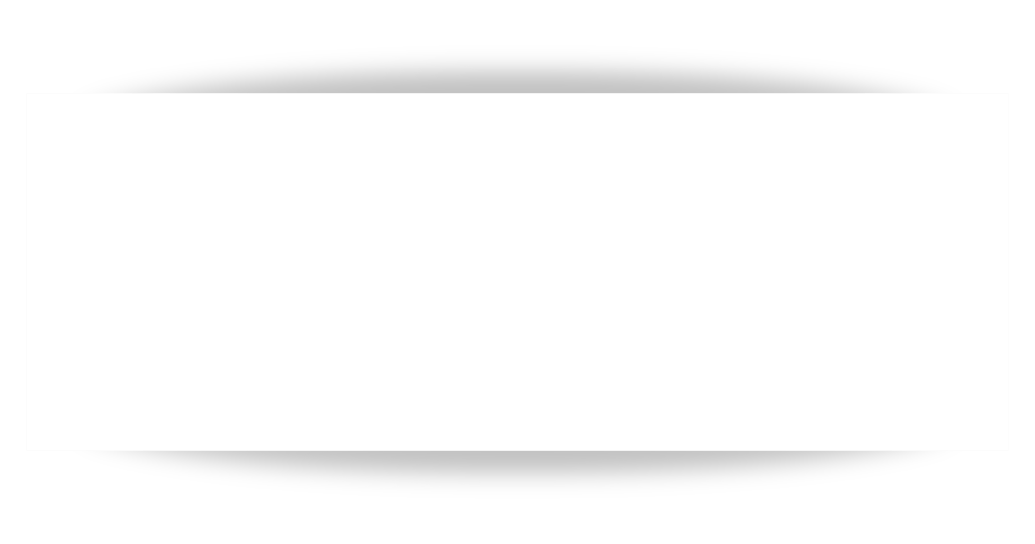 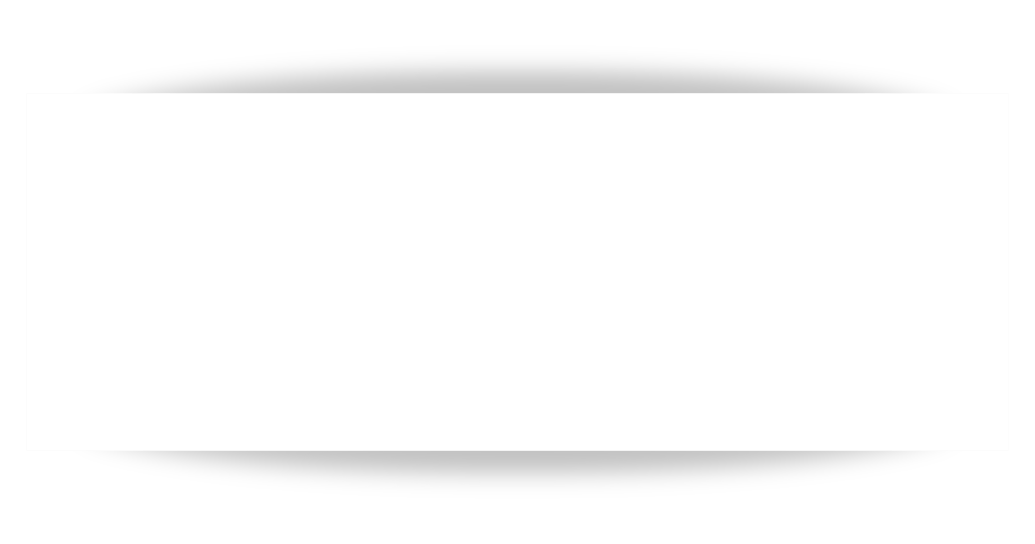 *Ich treibe Sport, weil  ich fit blieben will.
Warum treibst du Sport?
Mit wem treibst du Sport?
Wo treibst du Sport?
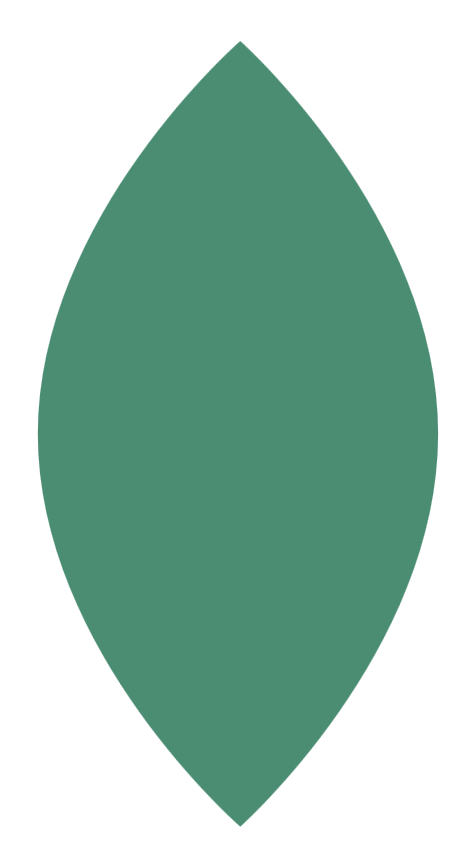 Ordne ein!
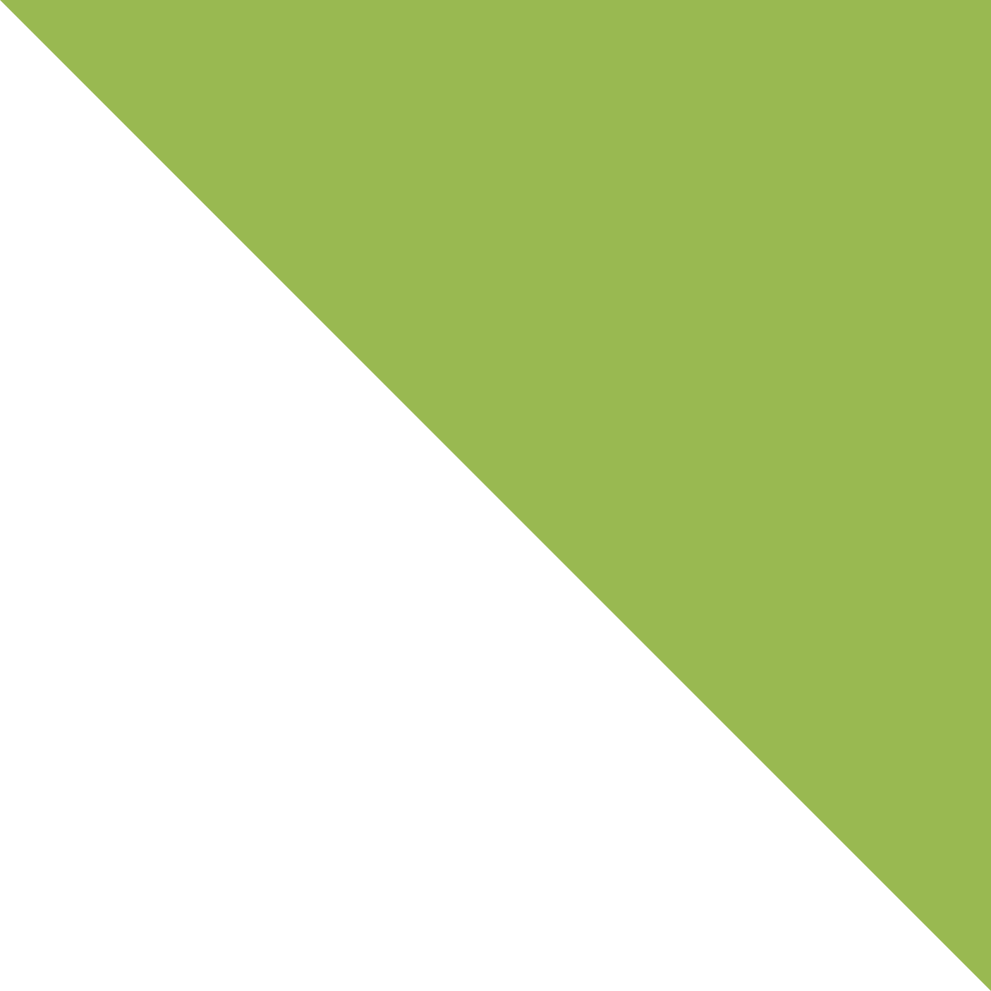 Tennis, Fußball, Handball, Gymnastik, Tauchen, Eislaufen, Basketball, Boxen, Wasserball
Einzelsportarten
Mannschaftssportarten
Tennis
Gymnastik
Tauchen
Eislaufen
Boxen
Fußball
Handball
Basketball
Wasserball
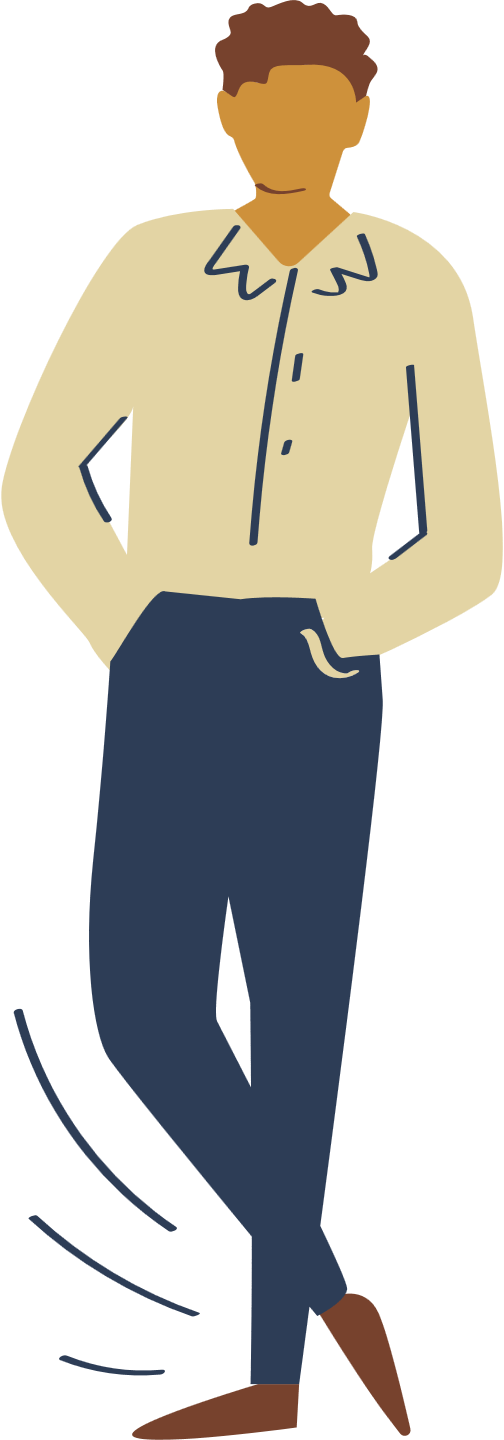 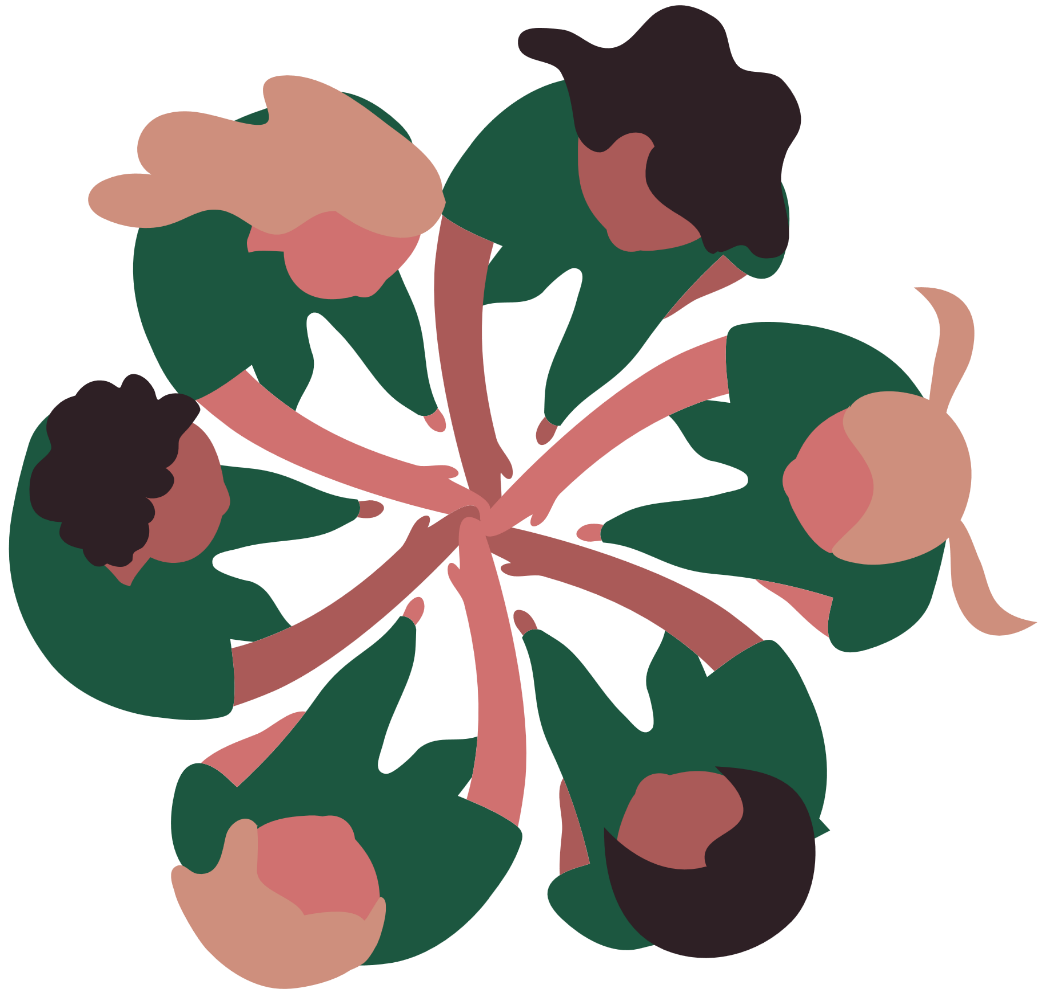 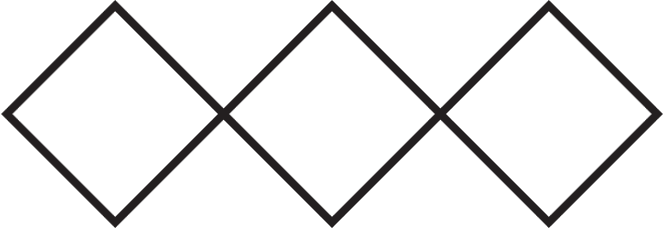 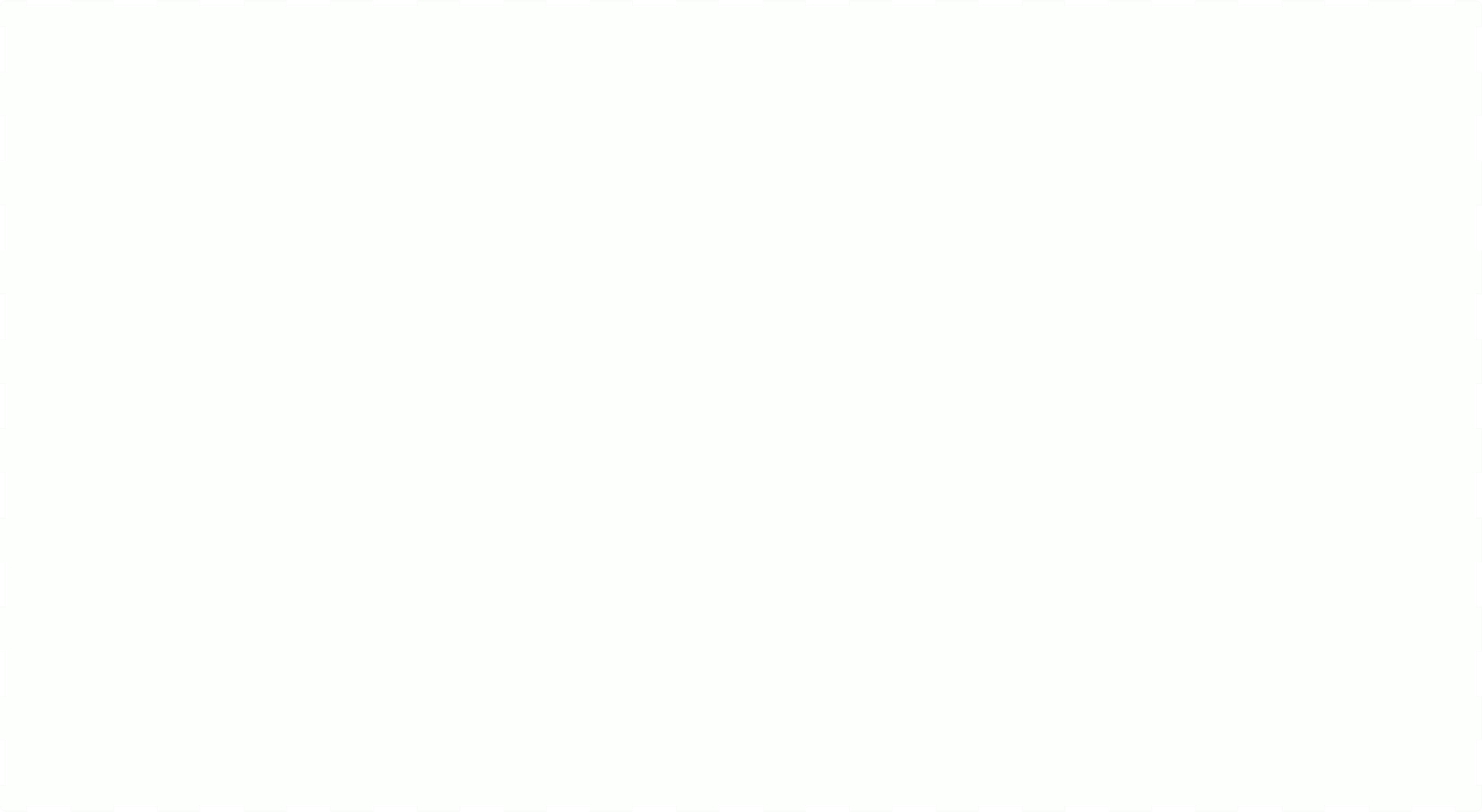 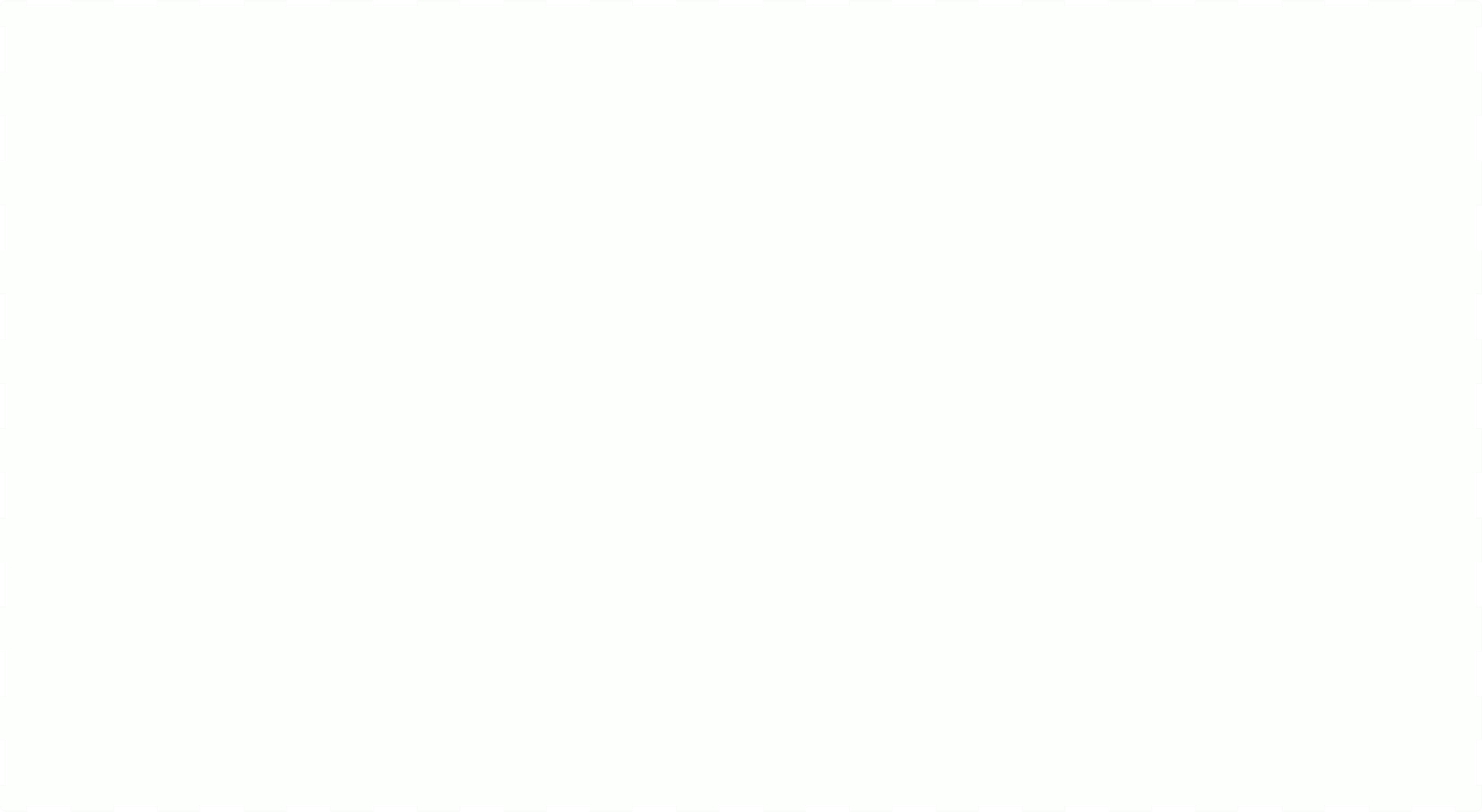 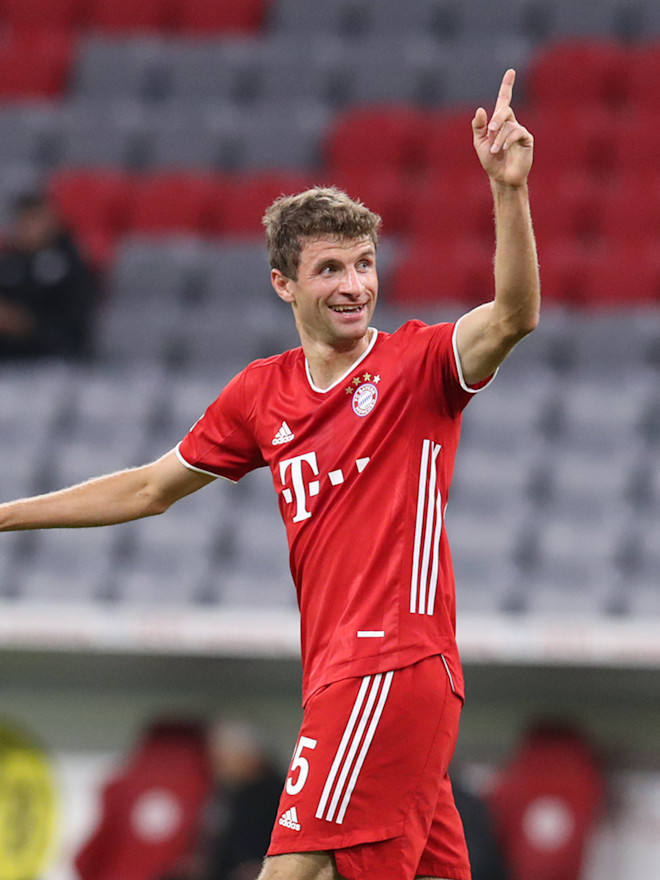 Beschreibe einen deutschen Sportler/in mit Hilfe des Steckbriefs und Internet! Schreibe die Sätze ins Heft.
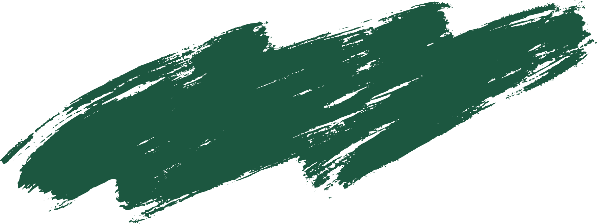 Vor- und Familienname:
Beruf:
Geburtstag:
Geburtsort:
Sternzeichen:
Familienstand:
Wohnort:
Land:
Erfolge:
Größe:
Gewicht:
Verein:
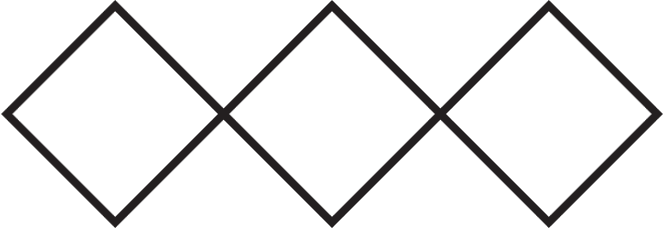 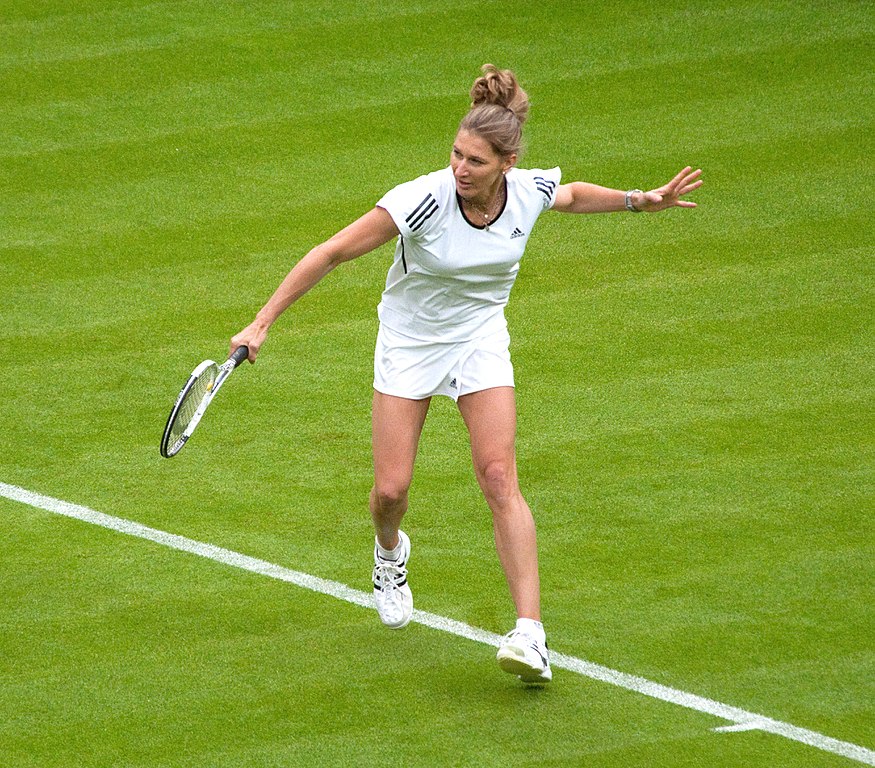 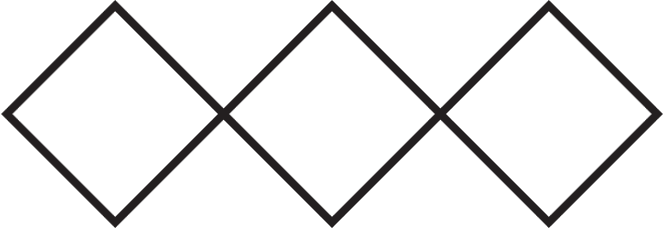 Spiel!
https://learningapps.org/display?v=pvkym01b321


https://learningapps.org/display?v=p5ztfej6j21
Valentina Bogdan